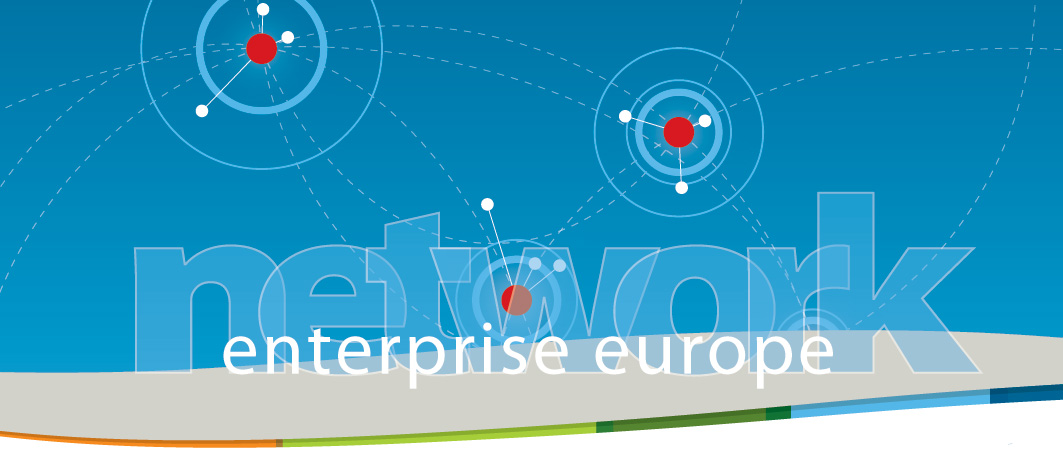 Funding for promoting innovations in SMEs?
Enterprise Europe Network-Hellas
Ευρωπαϊκό δίκτυο για την υποστήριξη Μικρομεσαίων Επιχειρήσεων  
www.enterprise-hellas.gr, @EEN_Hellas
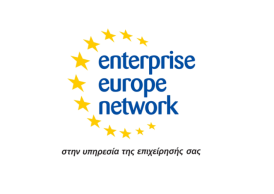 Έχετε μια καινοτόμο και εξωστρεφή επιχείρηση;Ζητάτε νέες αγορές, χρηματοδότηση, πληροφορίες για την Ενιαία Αγορά;
4 υπηρεσίες (και 4 παραδείγματα επιτυχίας)
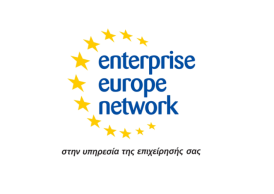 ΕΕΝ-Hellas: Ποιοί είμαστεΕθνικό & Ευρωπαϊκό δίκτυο
Δίκτυο επιχειρηματικότητας & καινοτομίας, 600 οργανισμοί σε >60 χώρες

Λειτουργεί με την υποστήριξη της Ευρωπαϊκής Επιτροπής 

12 οργανισμοί-εταίροι σε όλη την Ελλάδα, με πολύχρονη εμπειρία σε ευρωπαϊκά δίκτυα: ερευνητικοί οργανισμοί, σύνδεσμοι επιχειρήσεων, επιμελητήρια, αναπτυξιακή εταιρεία

Παρέχουμε υπηρεσίες διεθνούς δικτύωσης, τεχνογνωσία, εμπειρία, εξειδικευμένη γνώση της ελληνικής & διεθνούς αγοράς, χωρίς χρέωση
Περισσότερες από 550 διακρατικές επιχειρηματικές και τεχνολογικές συνεργασίες (2008-σήμερα)!
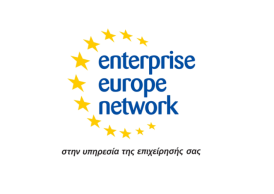 ΕΕΝ-Hellas: Ποιοί είμαστε
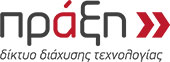 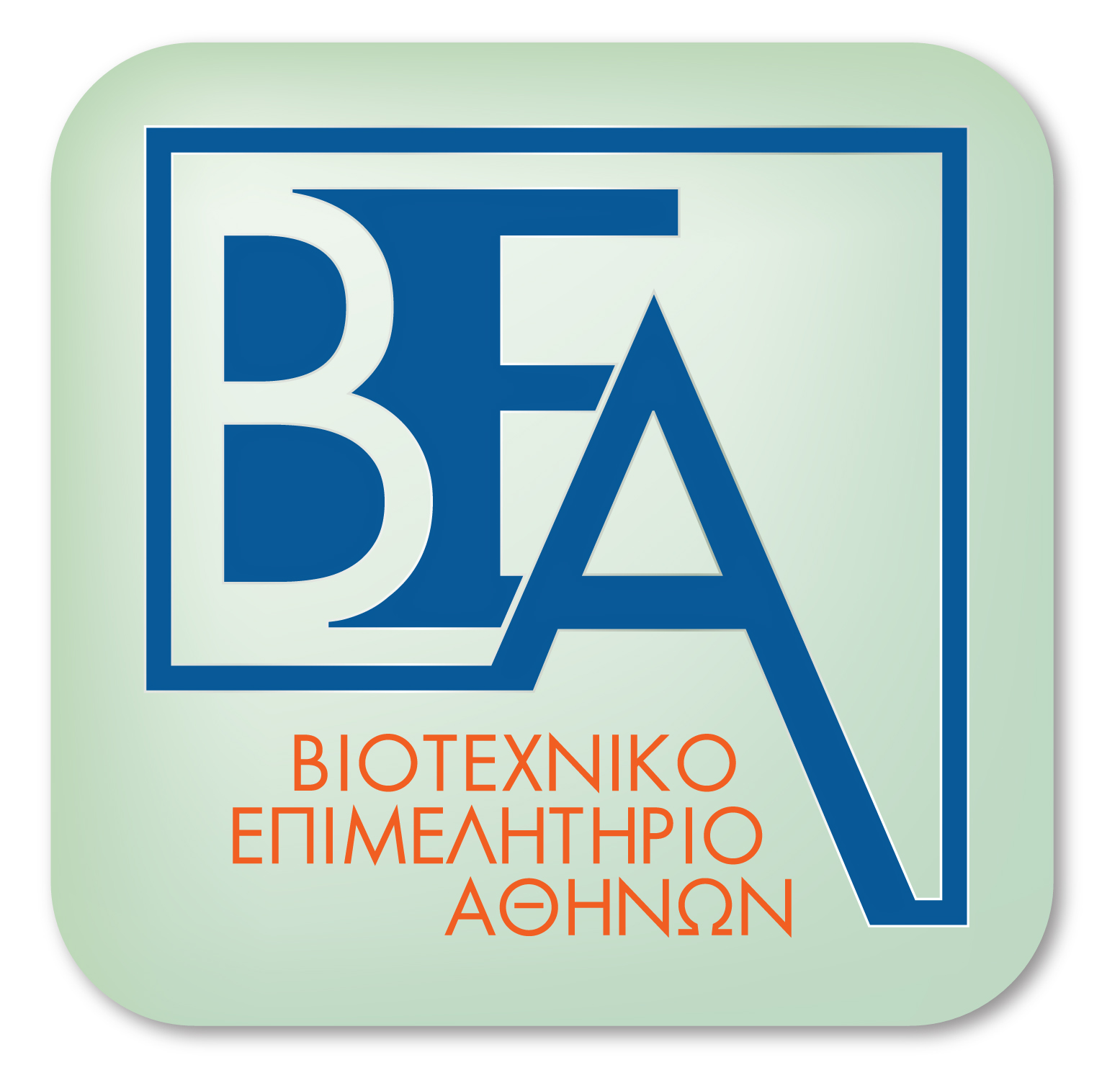 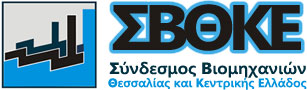 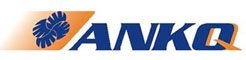 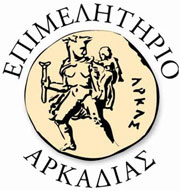 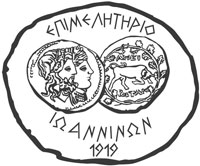 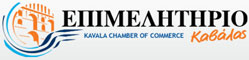 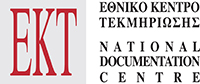 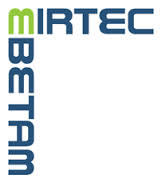 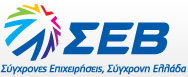 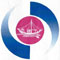 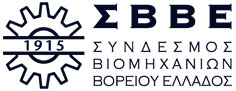 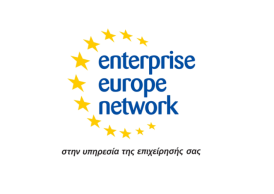 Το μεγαλύτερο δίκτυο επιχειρηματικότητας
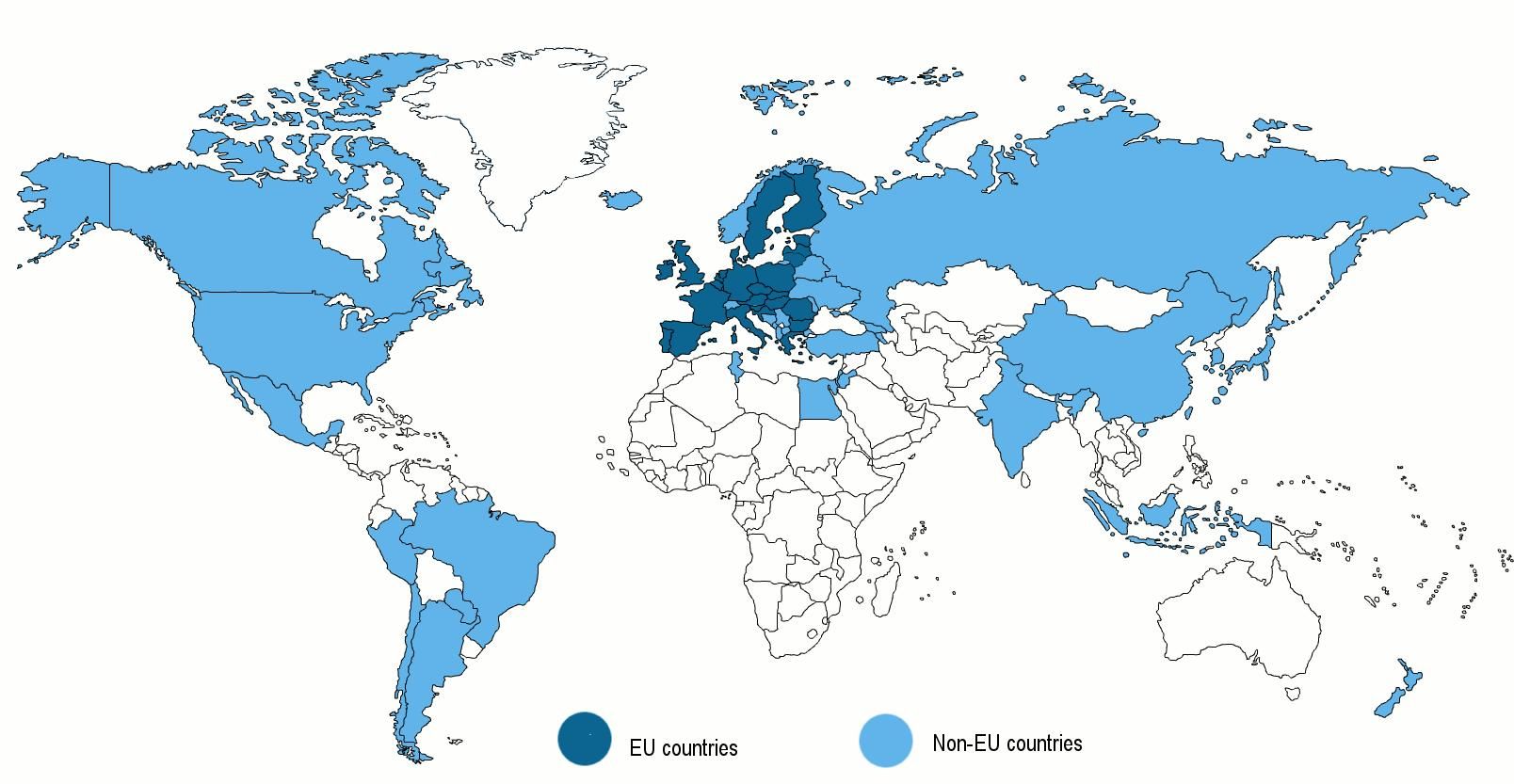 600 οργανισμοί, >60 χώρες, μακρόχρονη εμπειρία
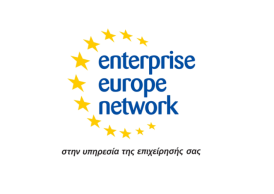 [Speaker Notes: Στόχος: Διακρατική συνεργασία]
ΕΕΝ-Hellas: Υπηρεσίες
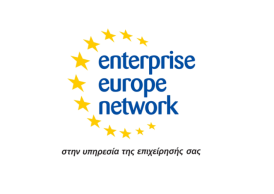 ΕΕΝ-Hellas: Πρόσβαση σε νέες αγορές (1)
Τεχνολογικές - Επιχειρηματικές διαγνώσεις
Επιχειρηματικές Αποστολές
Εκδηλώσεις Επιχειρηματικών Συναντήσεων 
Online διακίνηση προφίλ συνεργασιών (~10.000 προφίλ)
Καθοδήγηση για θέματα νομοθεσίας/φορολογίας νέας αγοράς, Πνευματικής Ιδιοκτησίας, προτύπων, κ.λπ.


Περίοδος 2013-2014: 
121 Brokerage Events & Company Missions
150 διακρατικές επιχειρηματικές & τεχνολογικές συνεργασίες
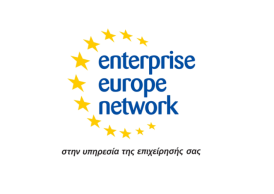 ΕΕΝ-Hellas: Πρόσβαση σε χρηματοδότηση (2)
Υπηρεσίες Πληροφόρησης & Συμβουλευτικής για χρηματοδοτικά εργαλεία - Ευρωπαϊκά Προγράμματα (Ορίζοντας 2020, COSME, κ.ά.)- Εθνικά Προγράμματα (ΕΣΠΑ, ΣΕΣ 2014-2020, Π.Ε.Π. κ.ά.)- Εναλλακτικές μορφές & Ιδιωτικές επενδύσεις: venture capital, business angels, seed financing, crowdfunding κ.ά.
Εξεύρεση συνεργατών σε διεθνές επίπεδο για την υποβολή προτάσεων
Καθοδήγηση σε θέματα συγγραφής και υποβολής προτάσεων, κ.ά.

Περίοδος 2013-2014: 
>3.500 ερωτήματα για χρηματοδότηση έργων 
>100 εξειδικευμένα σεμινάρια για επιχειρήσεις
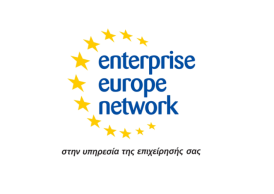 ΕΕΝ-Hellas: Ευρωπαϊκές Πολιτικές (3)
Ενημέρωση για την Ευρωπαϊκή Πολιτική για τις Μικρομεσαίες Επιχειρήσεις (Small Business Act)
Διαβουλεύσεις για θέματα των ΜΜΕ σε όλη την Ευρώπη
Εκστρατείες  ενημέρωσης για θέματα ενδιαφέροντος των ΜΜΕ  (π.χ. Ασφάλεια-Υγιεινή στην εργασία )


Περίοδος 2013-2014: 
Υποστήριξη ευρωπαϊκών εκστρατειών στην Ελλάδα
Ανατροφοδότηση απόψεων ελληνικών επιχειρήσεων στα θεσμικά όργανα της ΕΕ για την υιοθέτηση ή αναδιάρθρωση σημαντικών ευρωπαϊκών πολιτικών για τις επιχειρήσεις
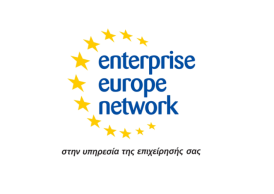 ΕΕΝ-Hellas: Διαχείριση καινοτομίας (4)
Διάγνωση & Διαχείριση Καινοτομίας 
Συγκριτική αξιολόγηση καινοτόμων επιχειρήσεων (ΕΕ)  
Καθοδήγηση σε θέματα στρατηγικής καινοτομίας 
Υποστήριξη επιχειρήσεων στο ευρωπαϊκό πρόγραμμα SME Instrument για τα πλέον καινοτομικά προϊόντα/υπηρεσίες στην παγκόσμια αγορά  

Περίοδος 2014: 
Διαγνώσεις καινοτομίας σε 39 επιχειρήσεις
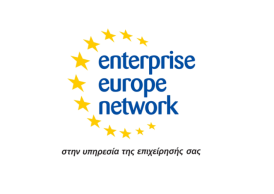 ΕΕΝ-Hellas: Επέκταση σε νέες αγορές (1)
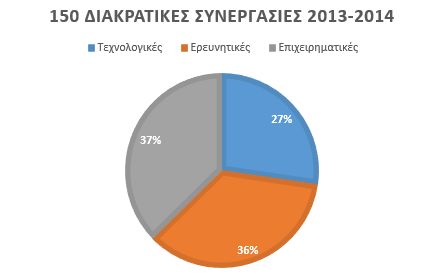 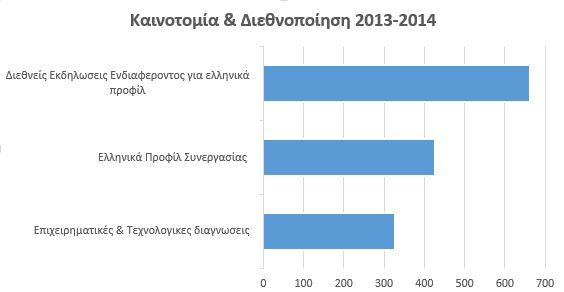 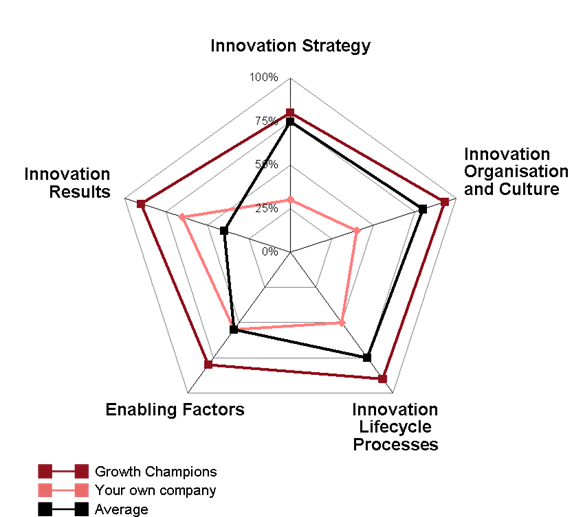 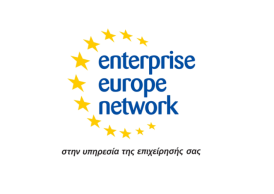 ΕΕΝ-Hellas: Ρεκόρ επιχειρηματικών συναντήσεων (2)
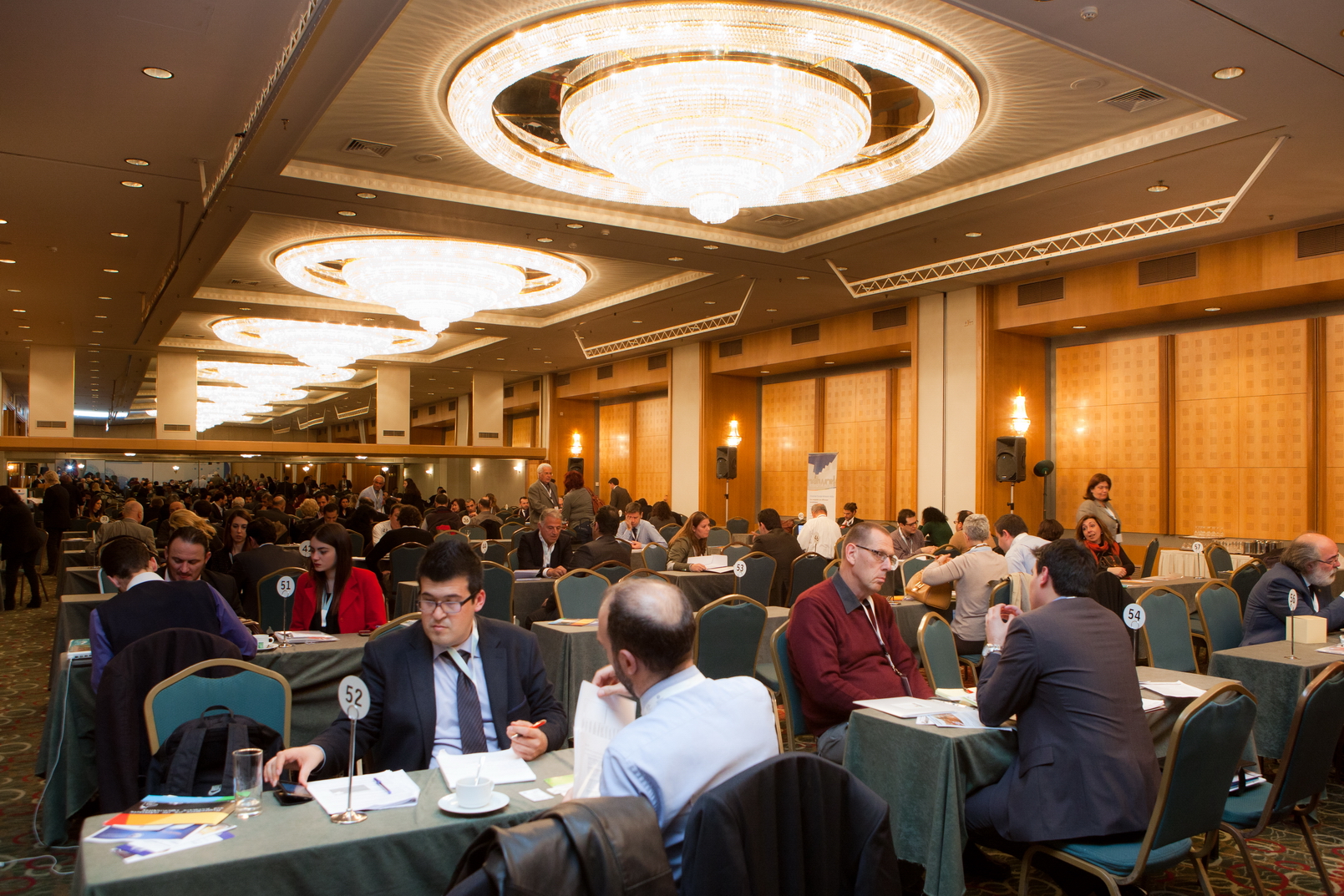 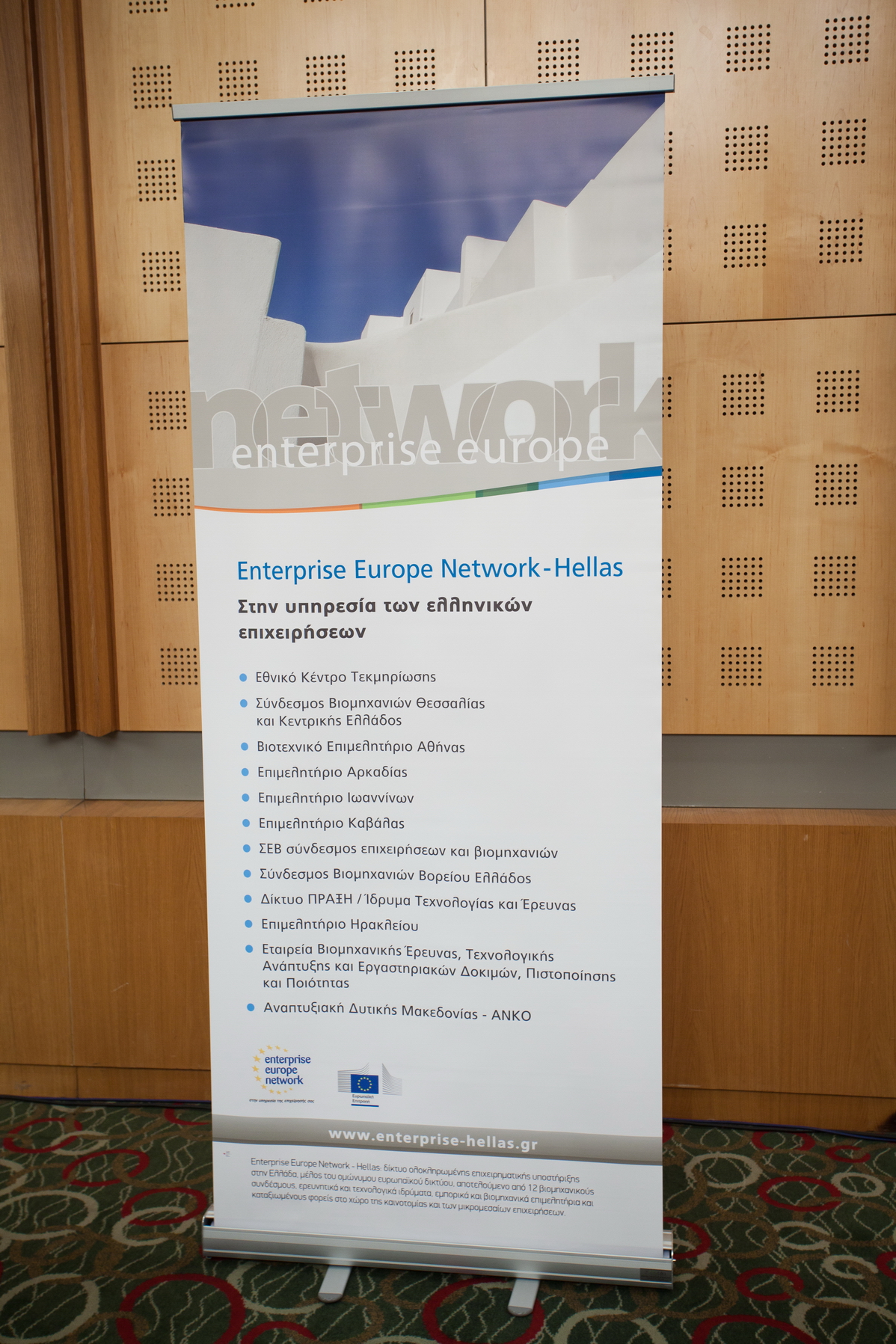 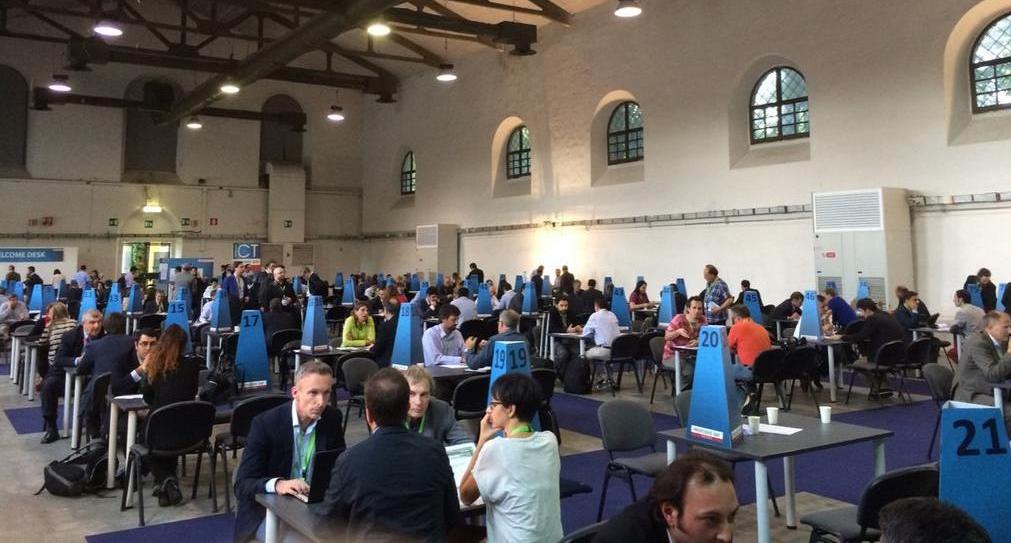 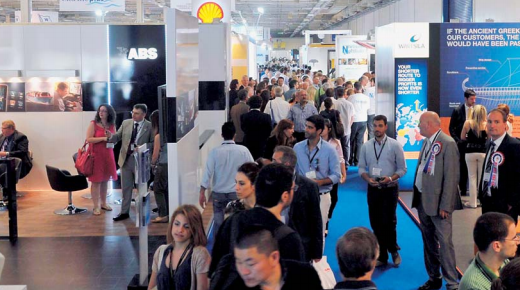 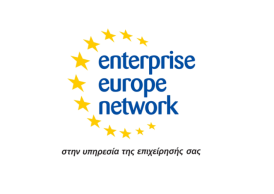 ΕΕΝ-Hellas: Διακρατικές συνεργασίες (3)
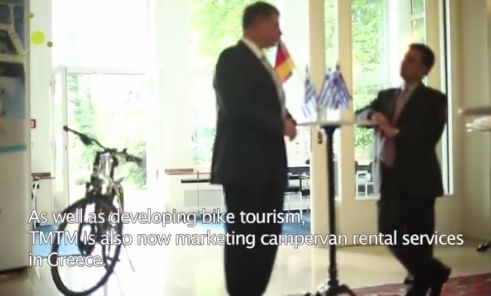 Διαμεσολάβηση Enterprise Europe Network για τη συνεργασία γερμανικής εταιρείας TMTM & ελληνικής εταιρείας  Campervan Rental Service για την ανάπτυξη του ποδηλατικού τουρισμού την Πελοπόννησο.
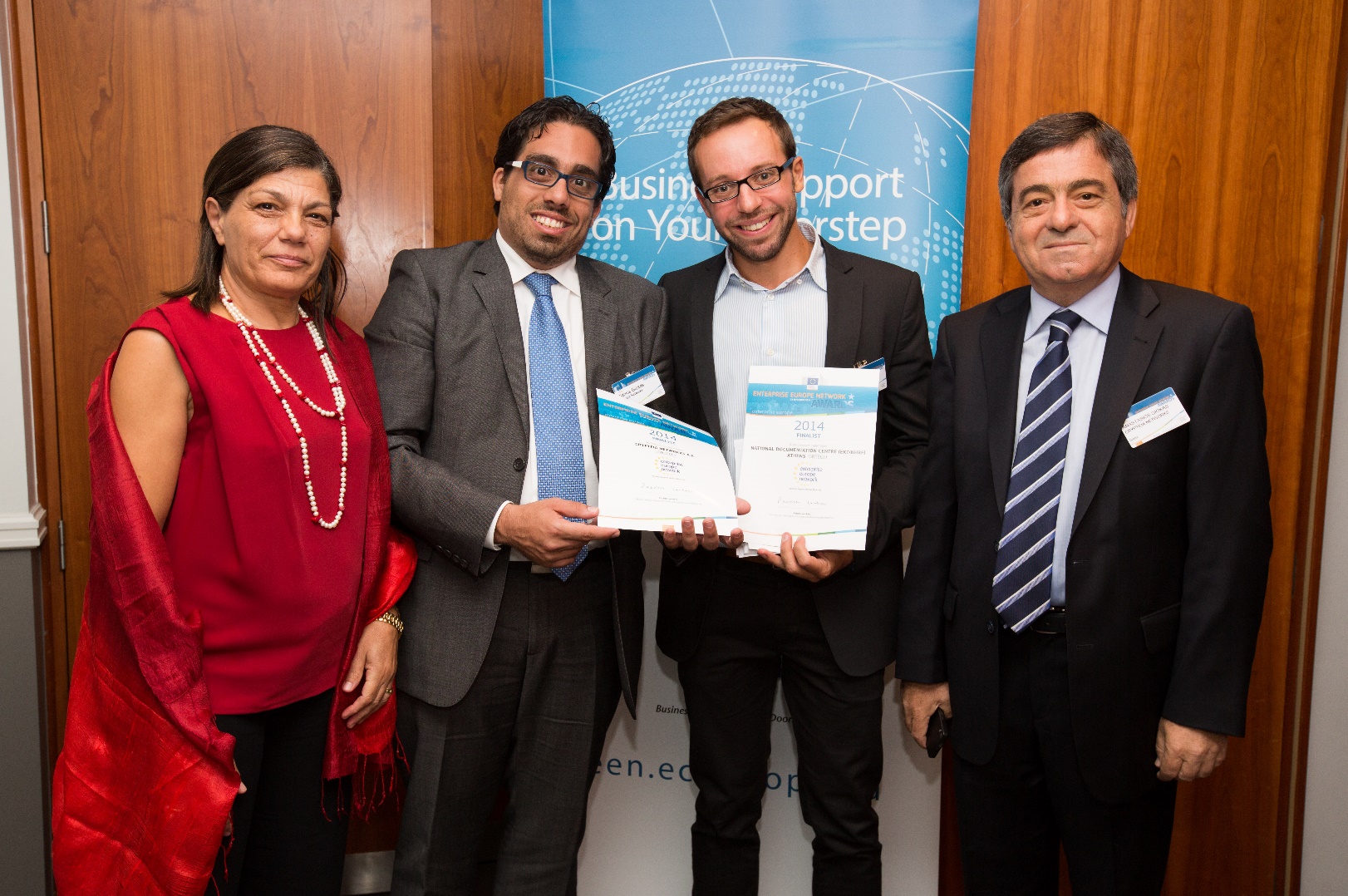 Το Enterprise Europe Network υποστήριξε την ελληνική start-up Crypteia Networks, που εξειδικεύεται σε Συστήματα Παρακολούθησης Ηλεκτρονικών Απειλών σε πραγματικό χρόνο, στην εξεύρεση χρηματοδότησης, την επέκταση σε νέες αγορές στην Ευρώπη και την κατοχύρωση δικαιωμάτων διανοητικής ιδιοκτησία.
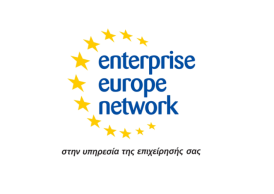 ΕΕΝ-Hellas: Ευρωπαϊκές Διακρίσεις (4)
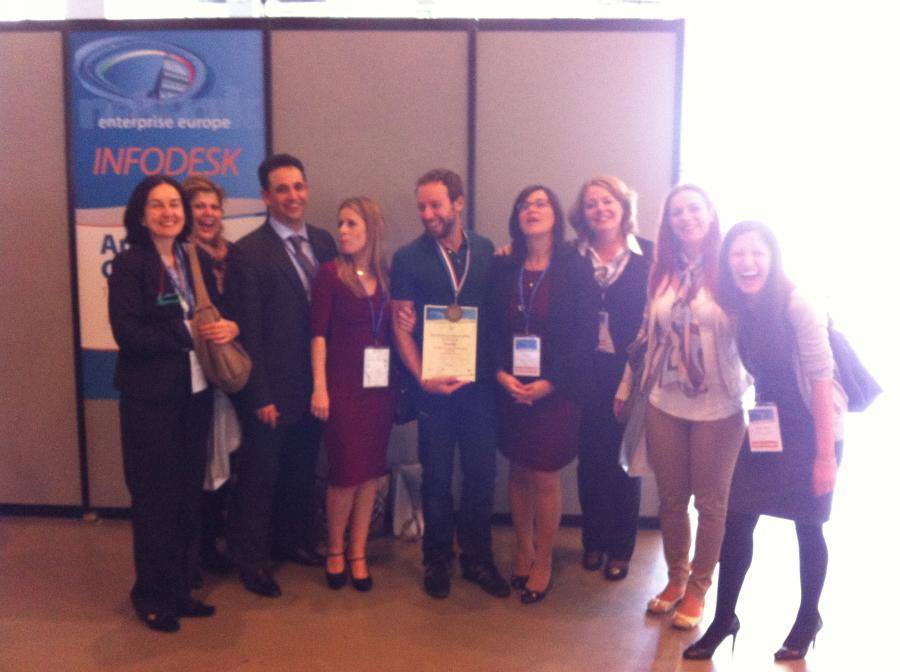 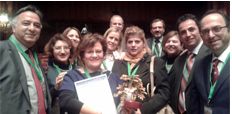 Ευρωπαϊκό Βραβείο Καλής Πρακτικής 2013
Ευρωπαϊκό Βραβείο Καλής Πρακτικής 2014
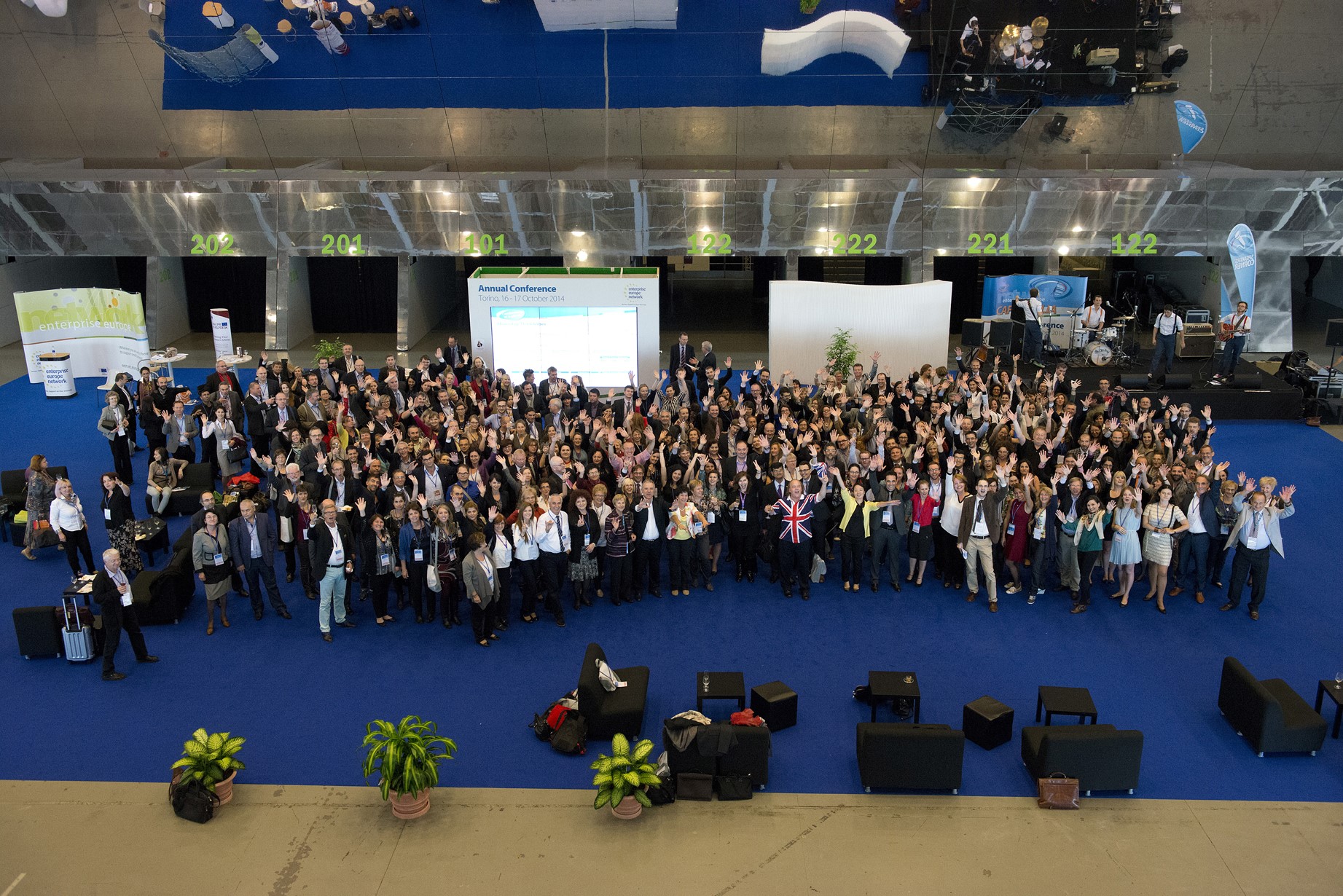 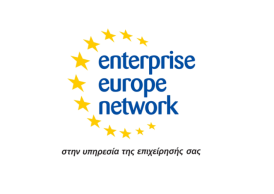 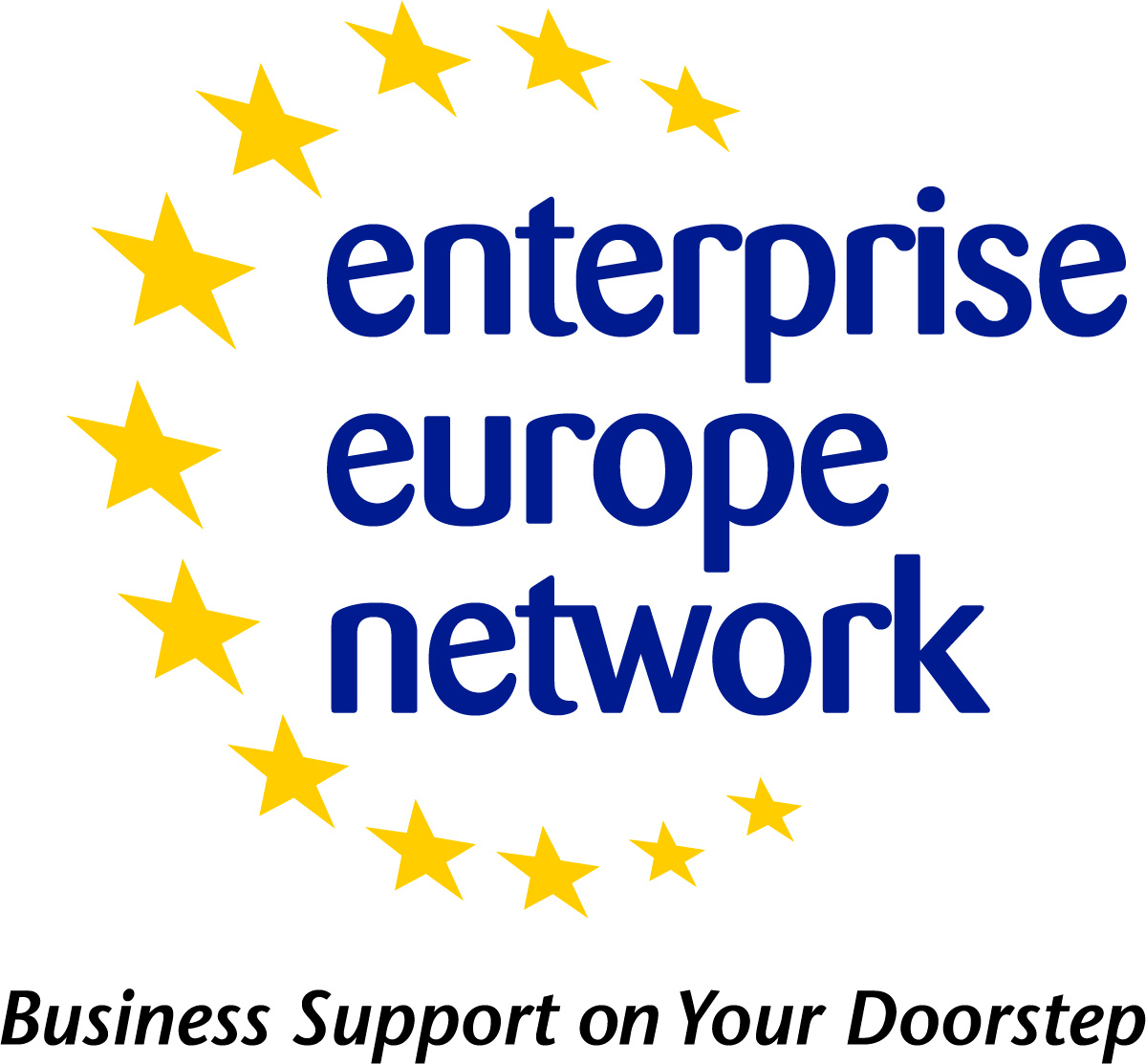 Επικοινωνίαwww.enterprise-hellas.gr
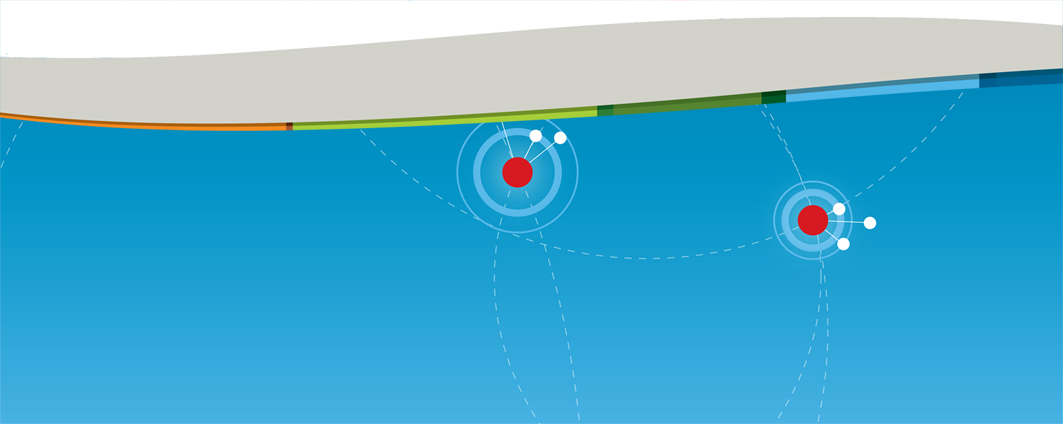